МОУ «Скоробогатовская средняя школа»
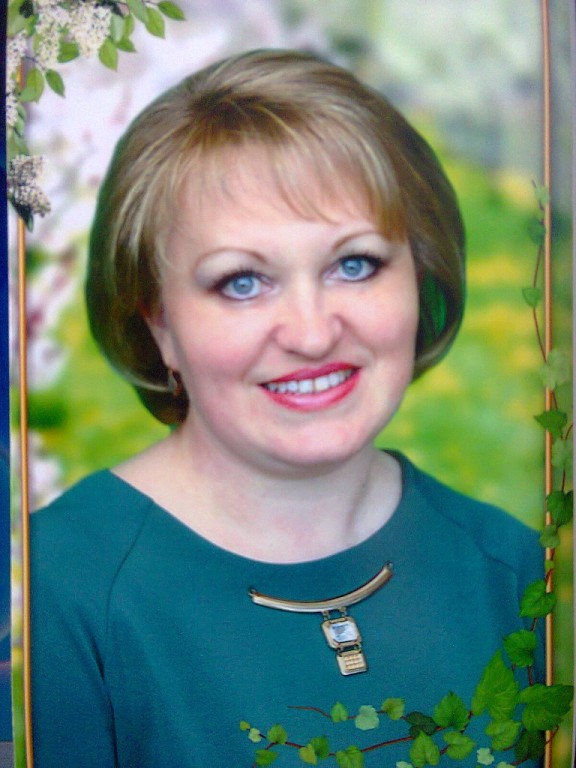 Лебедева
Людмила 
Сергеевна
учитель начальных классов 
квалификационная категория : 
без категории
педагогический стаж:11 лет
«Стань первым учителем не по счёту, а по уважению.»
Тема
«Проблемно-диалогическое обучение как средство формирования познавательных универсальных учебных действий на уроках окружающего мира»
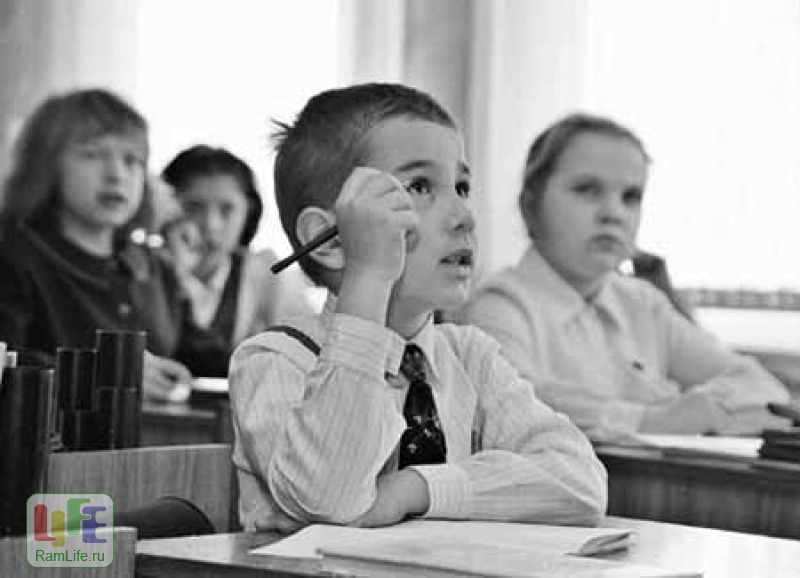 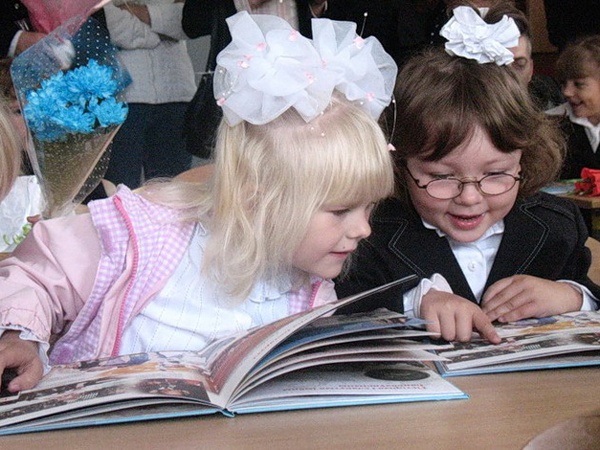 Условия формирования личного вклада
Научно-исследовательская база: 
 Федеральный  государственный образовательный  стандарт начального общего образования ( утверждён МОиН РФ приказом № 373 от 6 октября 2009года)
Мельникова Е.Л. Проблемный урок, или как открывать знания вместе с детьми: Пособие для учителя. - М., 2006 г
Методические  условия: ОС «Школа 2100», тема самообразования «Создание проблемной ситуации на уроках окружающего мира как средство формирования универсальных учебных действий в соответствии ФГОС»
Организационно-методические условия: выступления на секции РМО и заседаниях ШМО, открытые уроки.
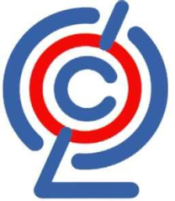 Актуальность темы
Противоречия:
-между традиционными методами и приёмами обучения 
младших школьников  и необходимостью  внедрения
 современных технологий деятельностного типа;
-между наличием познавательных  интересов у учащихся 
и отсутствием его развития.
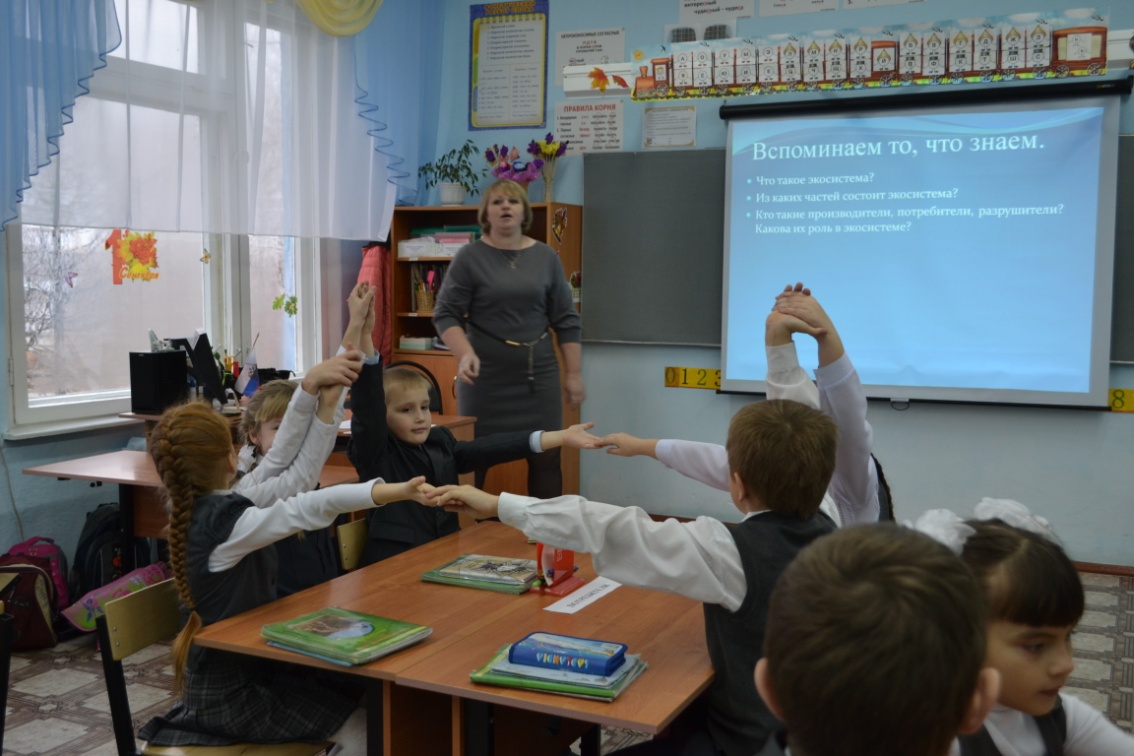 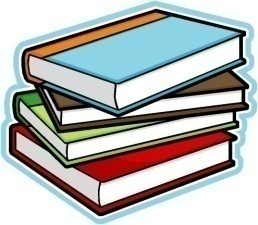 Теоретическое обоснование личного вклада
Были изучены и проанализированы следующие публикации:
Мельникова Е.Л. Проблемный урок в начальной школе 
       или как открывать знания вместе с детьми //Москва, 2006 
2. Начальная школа:плюс-минус.1999. №5, 6, 7, 8.
3. Мельникова Е.Л. Технология проблемного обучения // 
     Школа 2100. 4. Образовательная программа и пути ее реализации. Вып. 3.
      -М., Баласс, 1999.
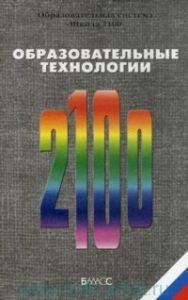 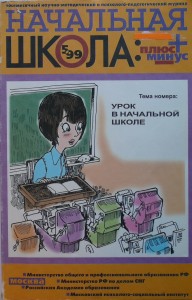 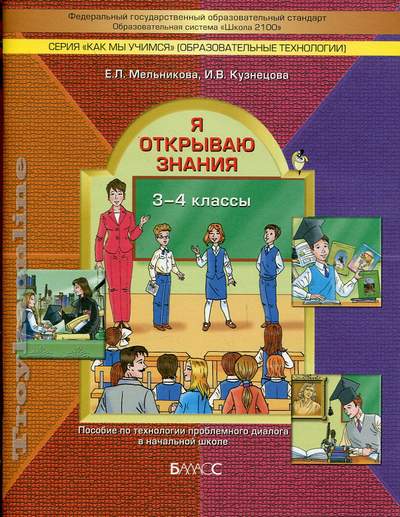 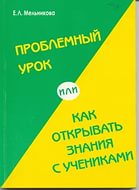 Цель:
создание условий для использования проблемных ситуаций 
на уроках окружающего мира по развитию
 познавательной активности младших школьников
Задачи:
-проанализировать психолого-педагогическую литературу по 
применению проблемно-диалогического обучения  на уроках 
окружающего мира;
-формировать умение выделять необходимую информацию из
 различных информационных источников, в том числе и
 с помощью компьютерных средств;
-учить формулированию проблемы, при групповой работе 
на уроках окружающего мира;
.
доказать эффективность и результативность применения 
 проблемно-диалогического обучения на практике.
.
База исследования
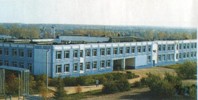 МОУ «Скоробогатовская средняя школа»
1-4 класс  (2012-2015 год)
Образовательная система «Школа 2100»
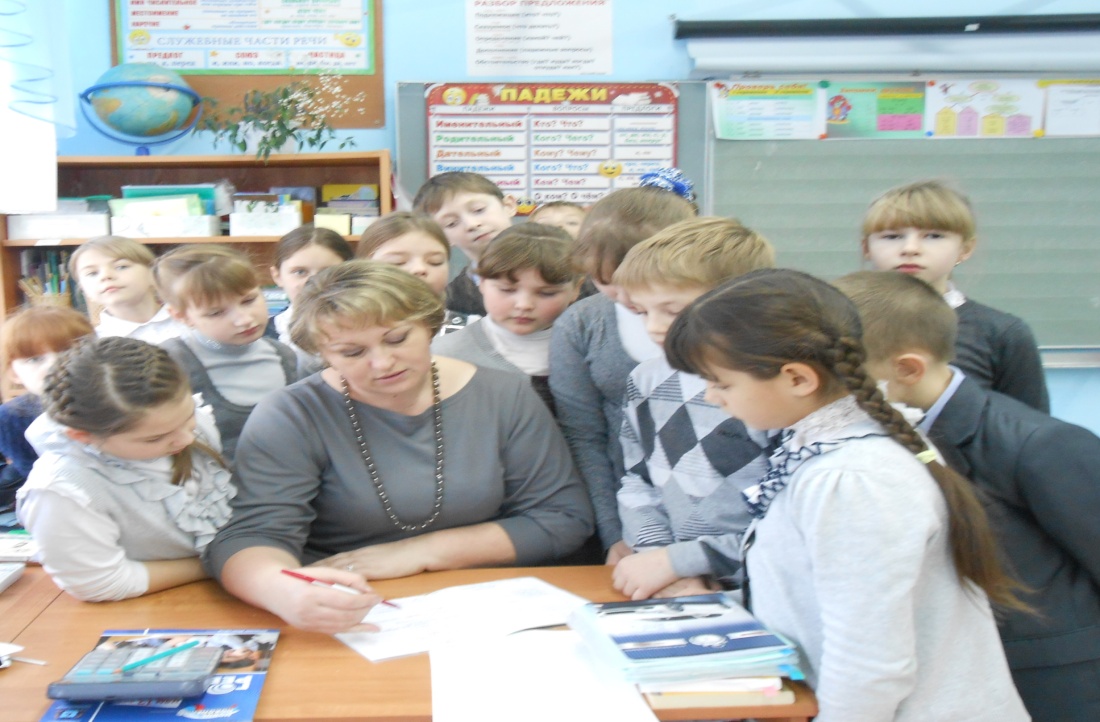 Новизна
построение педагогического
 процесса, в условиях 
которого младшие
 школьники превращаются 
из пассивных обучаемых
в активных субъектов 
учения и собственной жизни.
Ведущая педагогическая идея
«Ребенок не хочет брать готовые знания и будет избегать того, 
кто силой вдалбливает их ему в голову. Но зато он охотно
 пойдет за своим наставником искать эти же самые знания и 
овладевать ими».                                                 Ш. Амонашвили
Создание на уроке условий, при которых учащиеся захотят
 самостоятельно добывать знания, учить детей учиться,
 активизировать познавательную деятельность каждого
 ребенка в условиях реализации ФГОС.
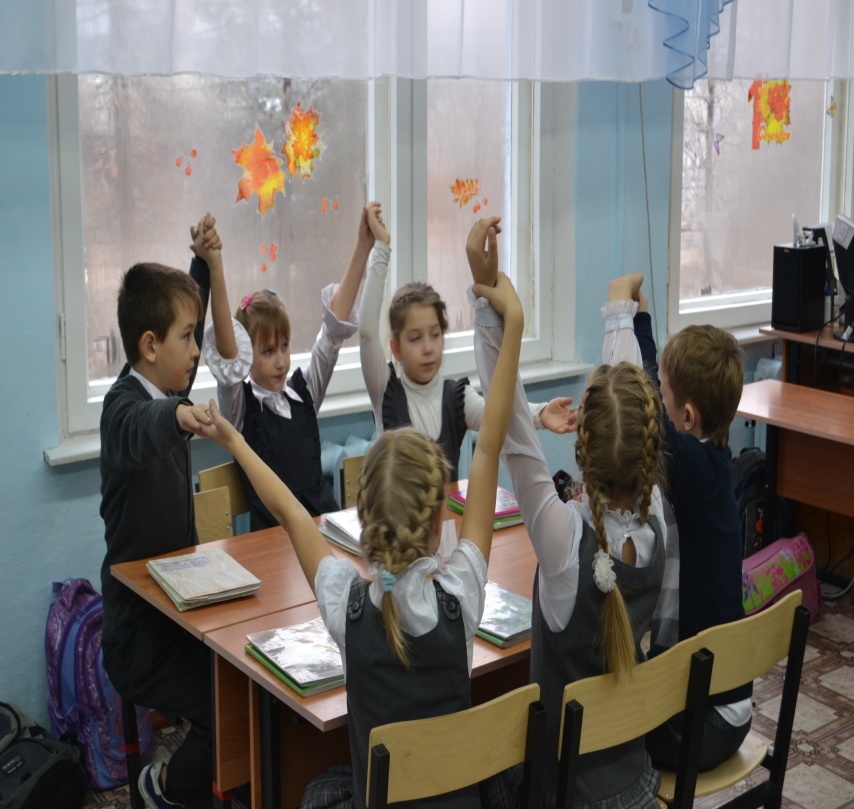 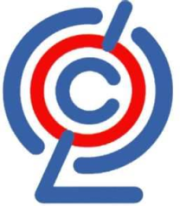 Теоретическое обоснование
Проблемно-диалогическое обучение – это технология 
обучения, обеспечивающая творческое усвоение
 знаний учащимися посредством диалога с учителем
Постановка проблемы
Поиск решения
Проблемная ситуация
- сформулировать тему урока                                                    
- вопрос для исследования
новое знание
Диалог
Деятельностный аспект
Проблемно-диалогическая технология
 как средство познавательных УУД
Формы работы
Групповая
Внеурочная деятельность
Проекты
Доклады
Выступления
Презентации
Таблицы
Результативность профессиональной педагогической деятельности и достигнутые эффекты
Мотивация к учению 
по методике Н.Г. Лускановой
Исследование 
словесно-логического
 мышления по методике 
Э.Ф. Замбацявичене
2012-2013
Результативность профессиональной педагогической деятельности и достигнутые эффекты
Мониторинг 
метапредметных
УУД
Качество знаний и успеваемость
 по окружающему миру
Необх.ур.
Повыш.ур.
Вывод
Применение проблемно-диалогического 
Обучения и формирование УУД на уроках
 окружающего мира даёт возможность для 
для развития внимания, наблюдательности,
 активизации мышления, активизации 
познавательной деятельности; • развивает самостоятельность, 
ответственность, критичность 
и самокритичность, инициативность, 
нестандартность мышления; 
• нацелена на формирование 
универсальных учебных действий; • обеспечивает прочность
 приобретаемых знаний, 
так как они добываются 
в самостоятельной деятельности.
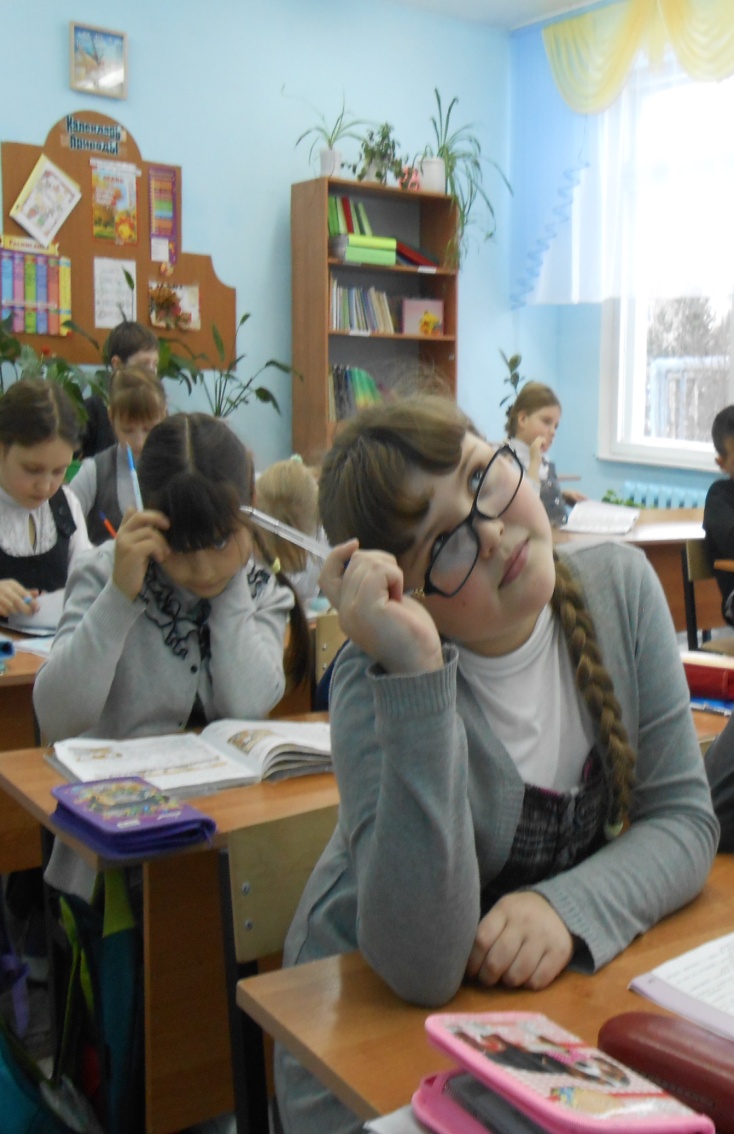 Транслируемость практических
 достижений профессиональной деятельности
Открытый урок для педагогов ШМО
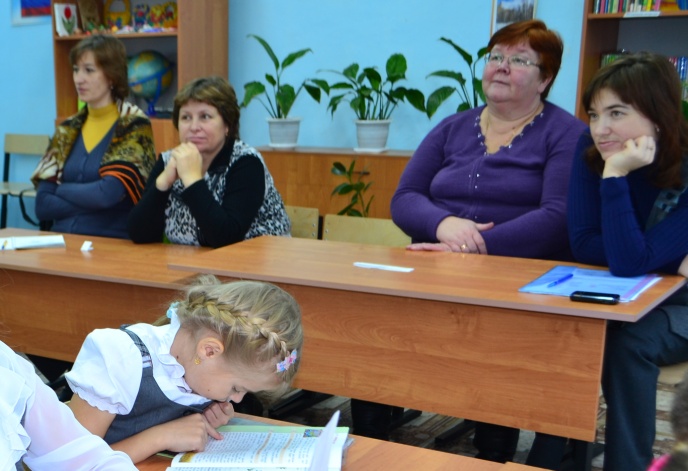 Выступление на заседаниях  ШМО
Участник муниципального конкурса
 «Учитель года- 2015»
Участник муниципального конкурса методических разработок для учителей, перешедших на ФГОС
Размещение материала по данной теме в интернет ресурсах
Опыт профессиональной деятельности может быть использован в массовой практике педагогов Ковернинского муниципального  района
Литература
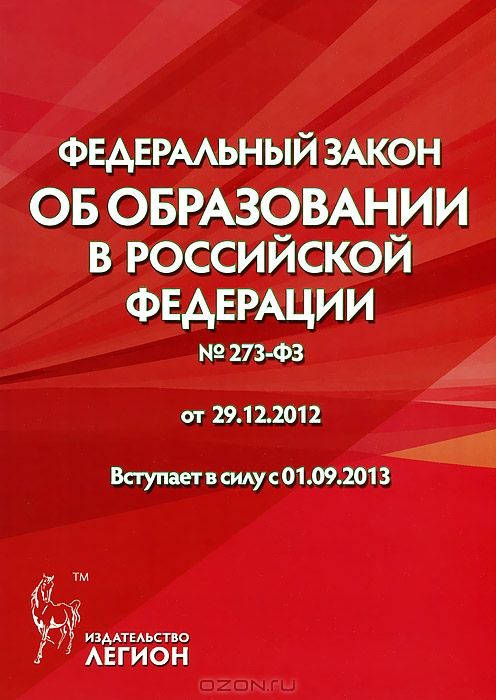 Федеральный государственный 
образовательный стандарт
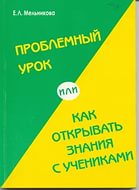 Е.Л. Мельникова «Проблемный урок в 
начальной школе или как открывать знания
 вместе с детьми //Москва, 2006
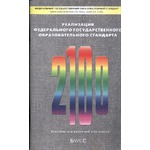 Р. Н. Бунеев,. Образовательные технологии. 
Сборник материалов / Бунеев Р. Н., Бунеева Е. В.,
 Вахрушев А. А., Данилов Д. Д., Козлова С., А., 
Мельникова Е. Л., Чиндилова О. В. -  М.: 
Баласс, 2008. – 160 с.
 (Образовательная система «Школа 2100»)
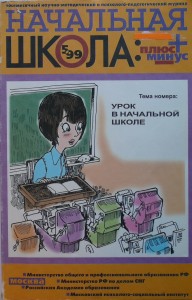 Начальная школа:плюс-минус.1999. №5, 6, 7, 8.
Спасибо за внимание
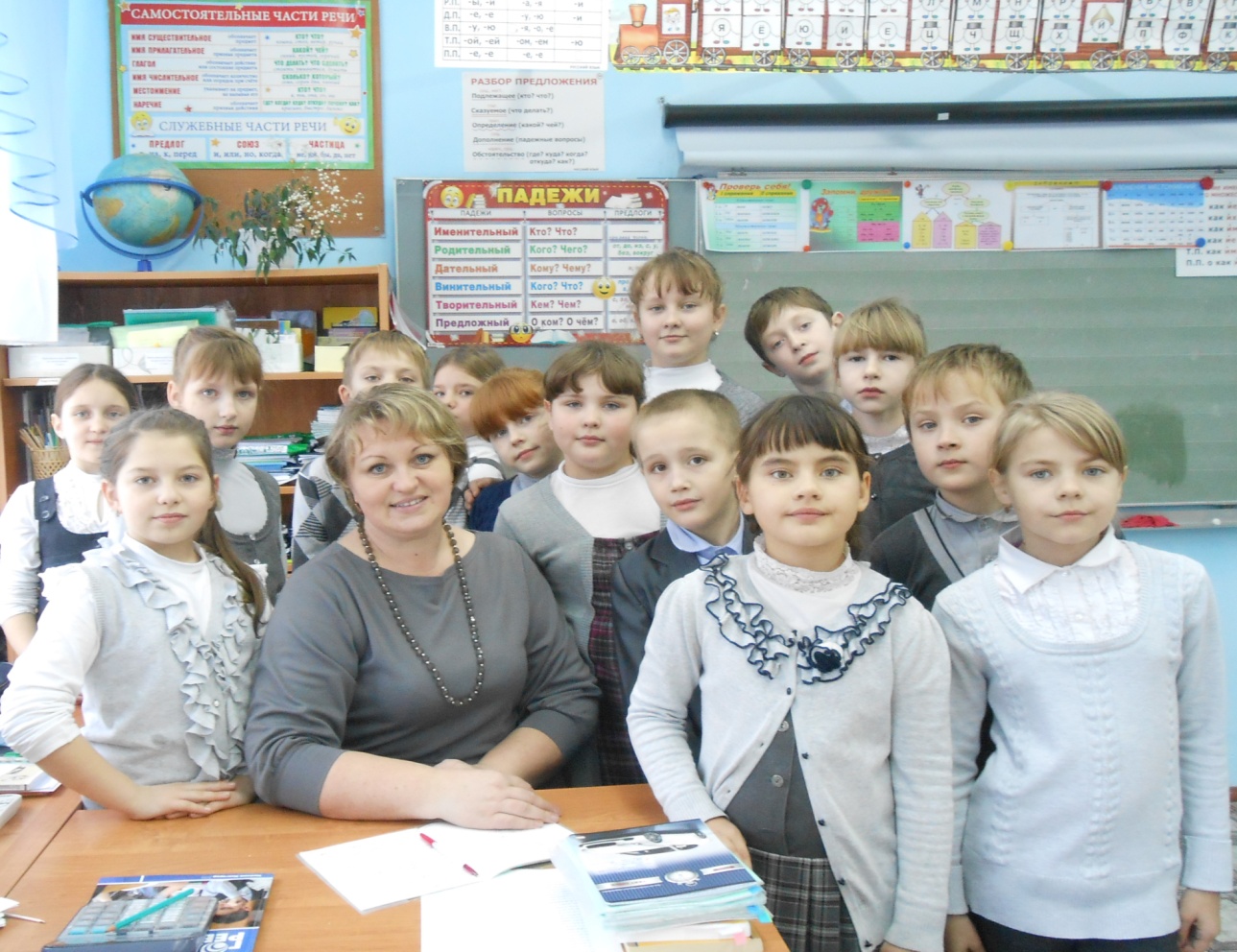